español, con Sofía
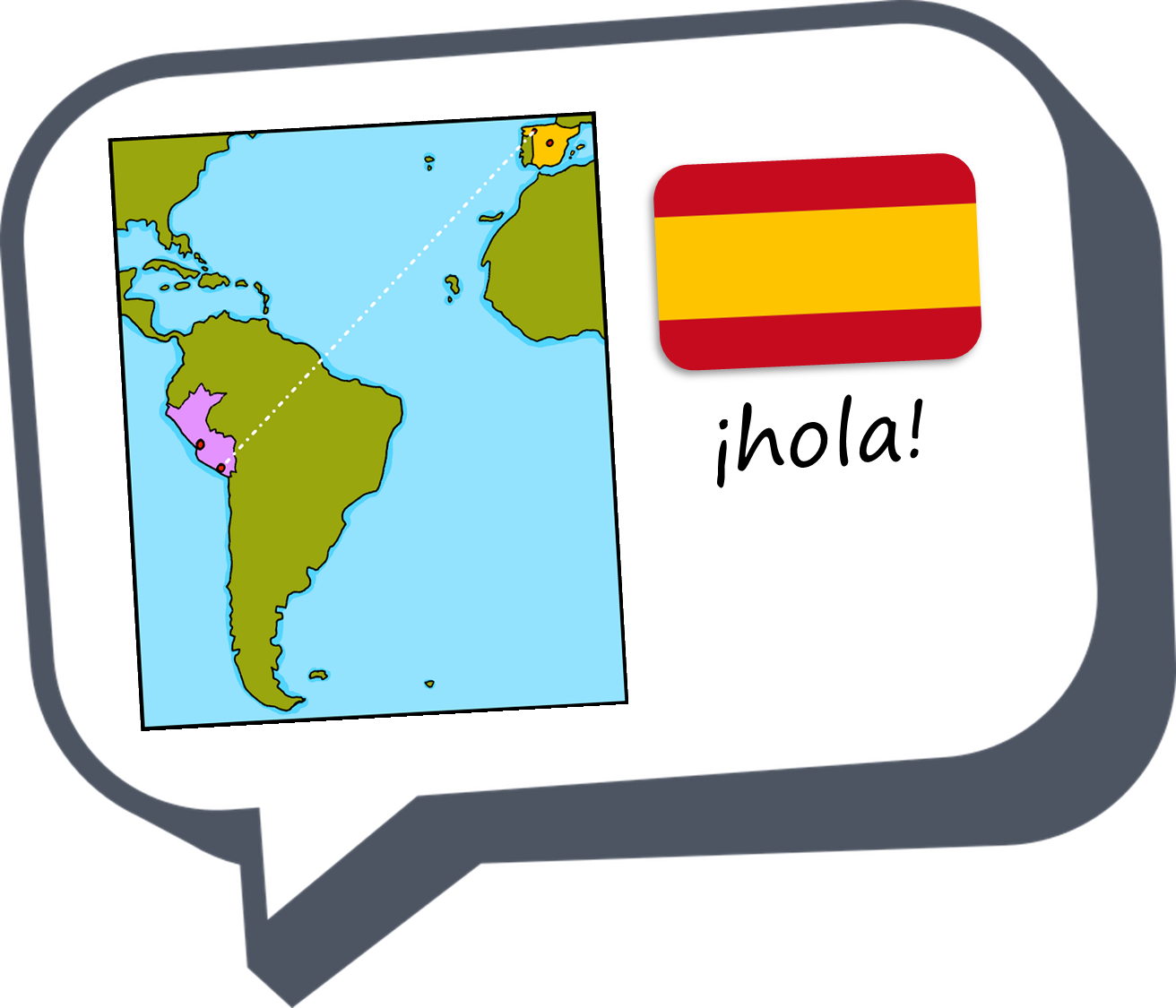 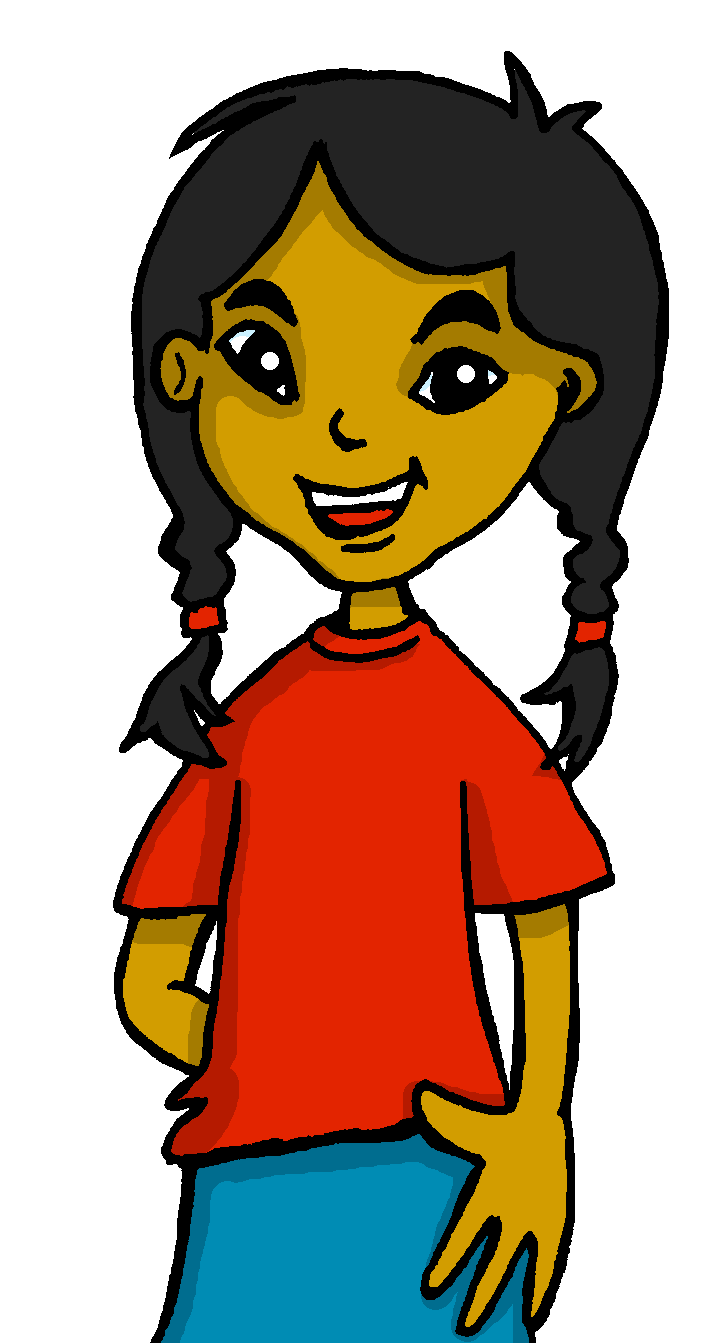 Describing things and people
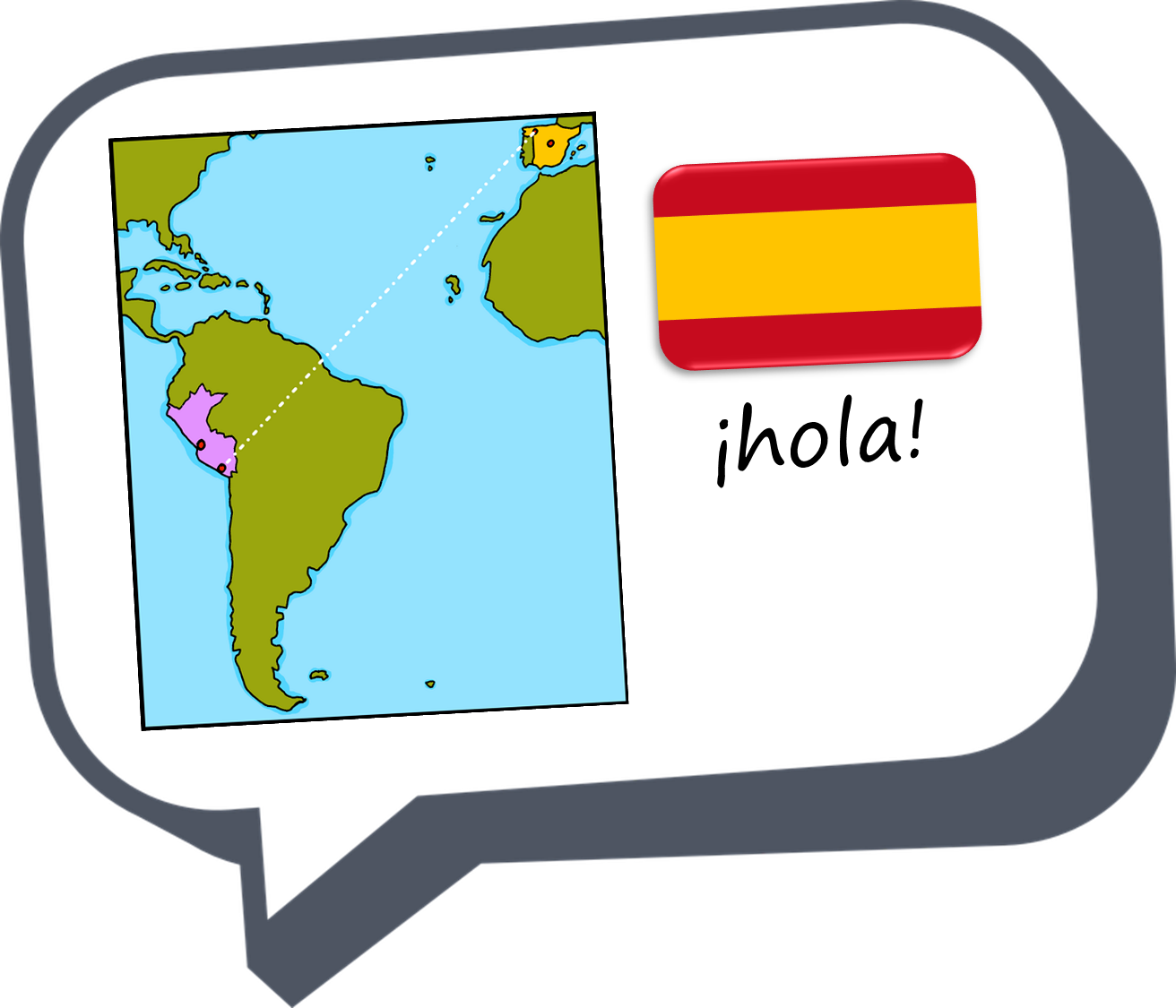 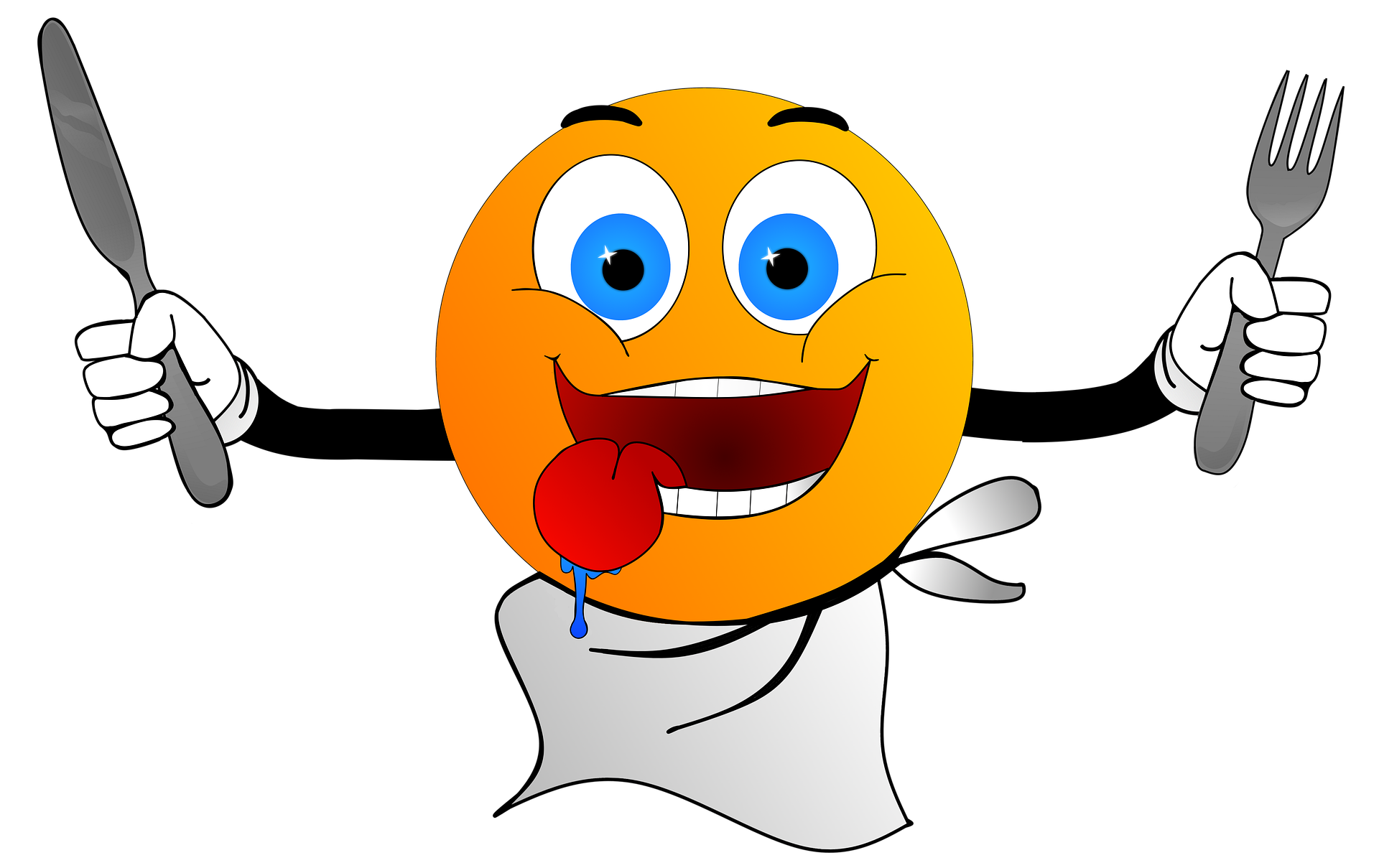 ¡Tengo hambre!
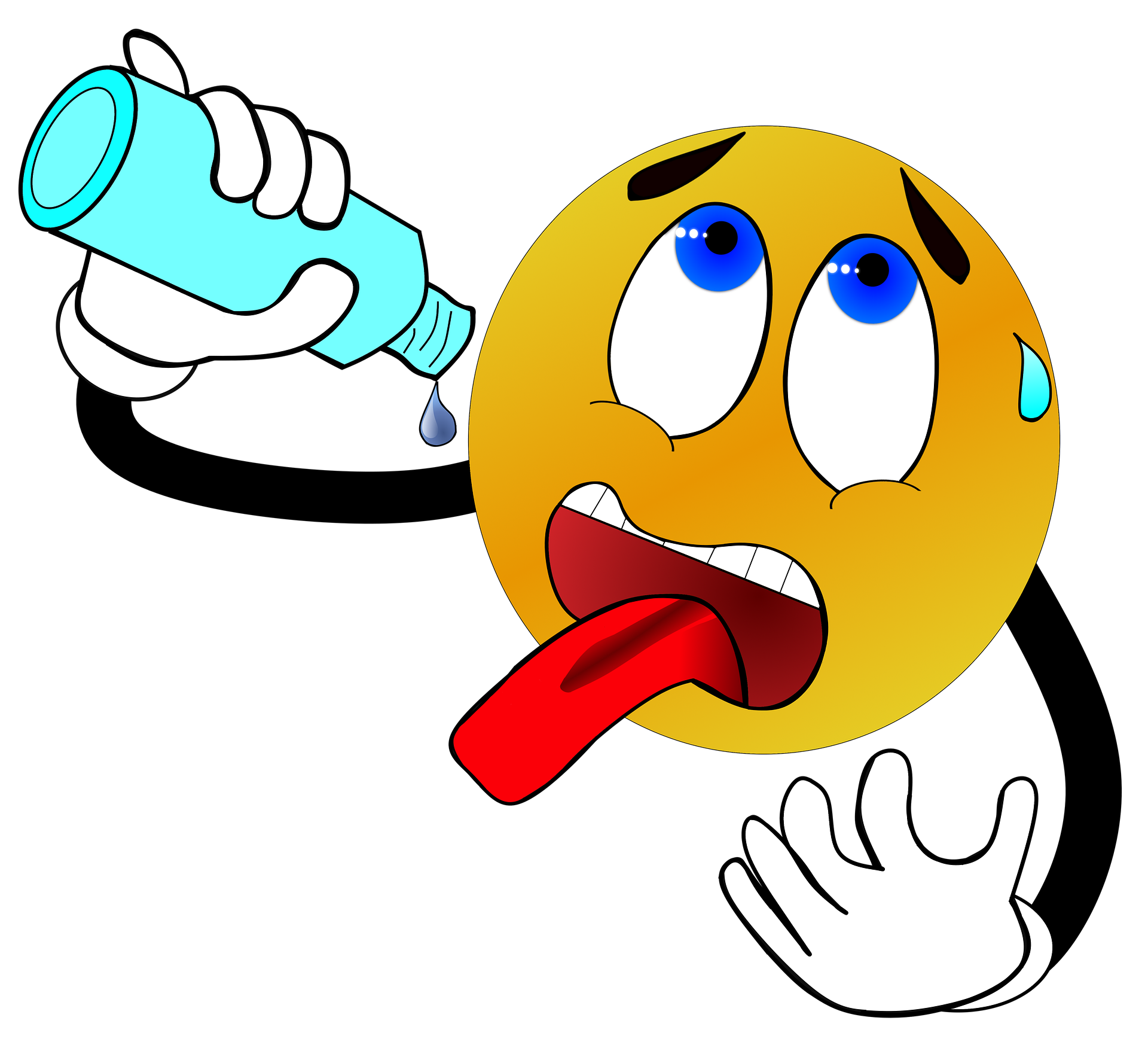 ¡Tengo sed!
Tengo nueve años.
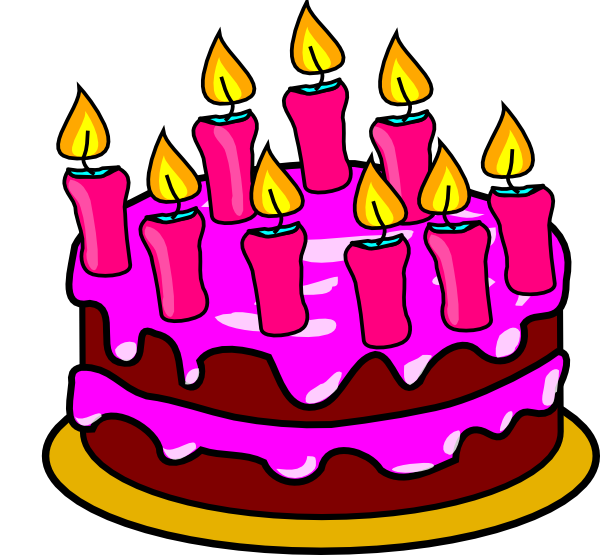 rojo
tener
SSC [ñ] vs. [n]
[Speaker Notes: Artwork by Steve Clarke. All additional pictures selected are available under a Creative Commons license, no attribution required.

The frequency rankings for words that occur in this PowerPoint which have been previously introduced in the resources are given in the SOW (excel document) and in the resources that first introduced and formally re-visited those words. 

For any other words that occur incidentally in this PowerPoint, frequency rankings will be provided in the notes field wherever possible.

Phonics: Revisit [ga] [go] [gu] [ge] [gi] [j]

Vocabulary: año [46] hambre [1262] razón [306] sed [2214] 
Revisit 1: conejo [4728] tortuga [>5000] amable [2707] diferente [293] divertido [2465] inteligente [2167] demasiado [494]
Revisit 2: comprender [434] información [326] instrucción [2158] texto [753] 

Source: Davies, M. & Davies, K. (2018). A frequency dictionary of Spanish: Core vocabulary for learners (2nd ed.). Routledge: London]
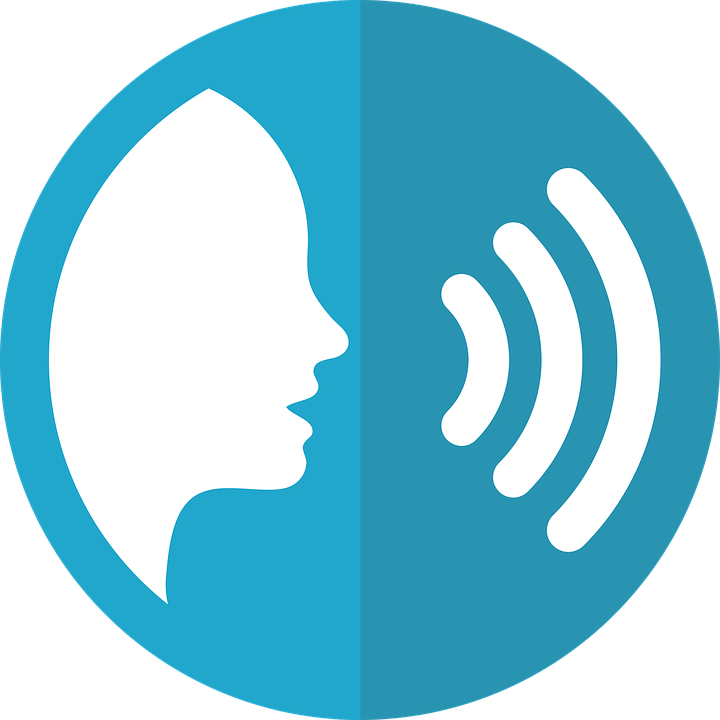 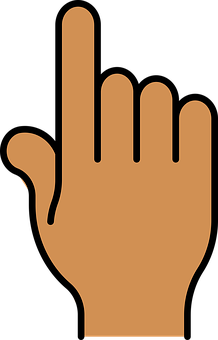 pronunciar
[n]
mano
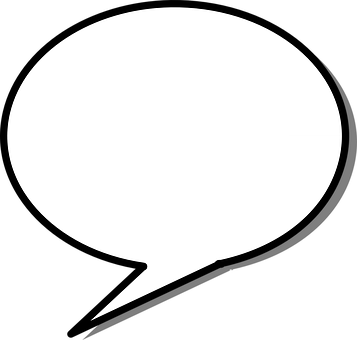 ¡hola!
español
[ñ]
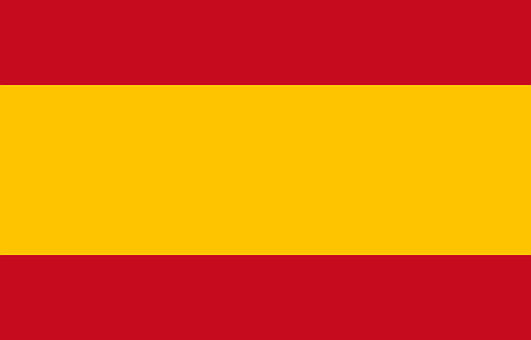 [Speaker Notes: Timing: 1 minute

Aim: To introduce SSC [n] [ñ]

Procedure:
To recap and elicit the pronunciation of the individual SSC [n] [ñ]
Click to bring the picture & get students to repeat (with gesture, if using).

Gesture suggestion : handshake 
Gesture suggestion: mouthe the words ‘hola’ and make a talking gesture with your hand (like a puppet is talking)

Frequency of unknown words:mano [135]
Source: Davies, M. & Davies, K. (2018). A frequency dictionary of Spanish: Core vocabulary for learners (2nd ed.). Routledge: London]
Pilla al intruso: ¿[ñ] o [n]?
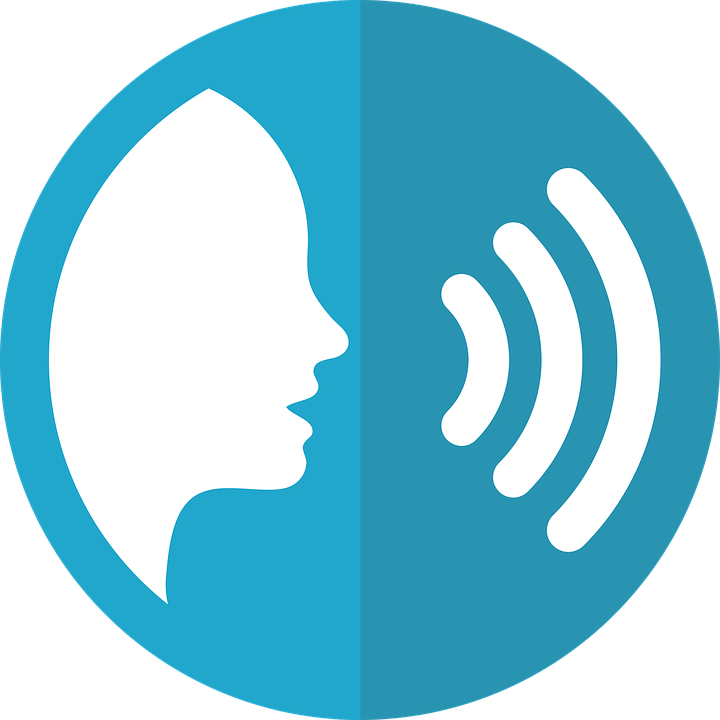 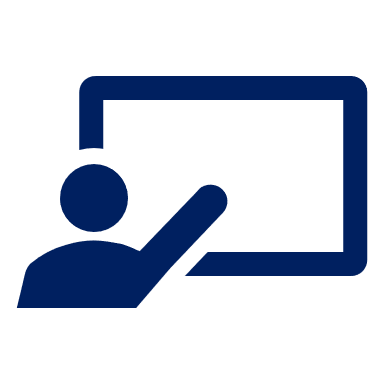 Pronuncia las palabras para tu compañero/a.
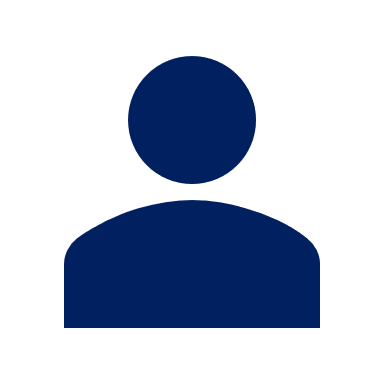 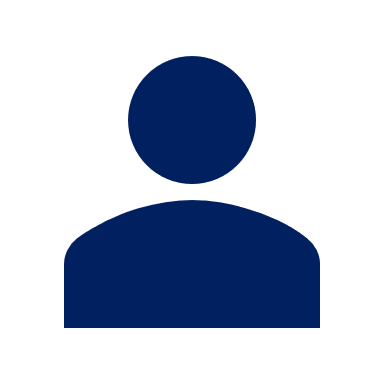 pronunciar
Él/ella identifica el intruso.
B
A
1
idiomas
2
descripción
3
personas
animales
4
acción / verbos
5
6
países
7
comida
[Speaker Notes: Timing: 5 minutes

Aim: To consolidate SSC [ñ] and [n].

Procedure:
Introduce the task. Explain that pupil B will turn away from the board, pupil A will pronounce 3 x words and B has to identify the odd one out – the one that has a different [g] sound from the other two.
Pupil Bs turn away. Click for the table of words. 
Pupil As pronounce the words.  Pupils Bs write down the one they think is the odd one out for all three sets.
Pupil Bs turn back to face the board and the teacher elicits the responses and clicks to confirm.
Repeat steps 2 – 4 with Pupil As.
Optional additional activity (vocabulary) – all pupils turn away from the board and listen to the words again.  They try to write down a category in Spanish – or English - for each set of 3 words.
Suggested answers appear on successive mouse clicks.

Transcript:1. El inglés – el chino – el español
2. pequeño – grande – tranquilo3. Señor – compañera – Rubén
4.  elefante – araña – conejo
5. cantar – pronunciar – acompañar6. España – Inglaterra – Gran Bretaña
7. lasaña – manzana - naranja]
Vocabulario
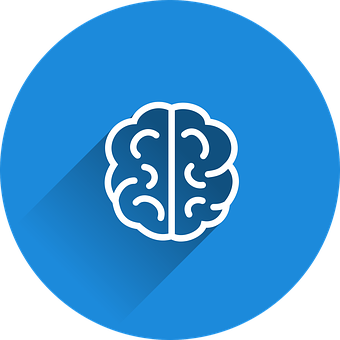 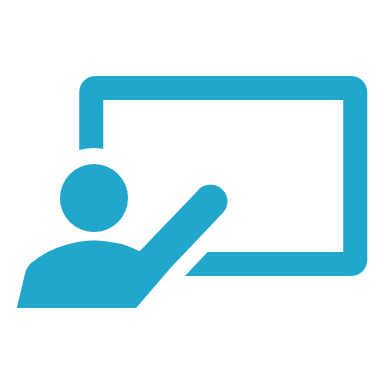 vocabulario
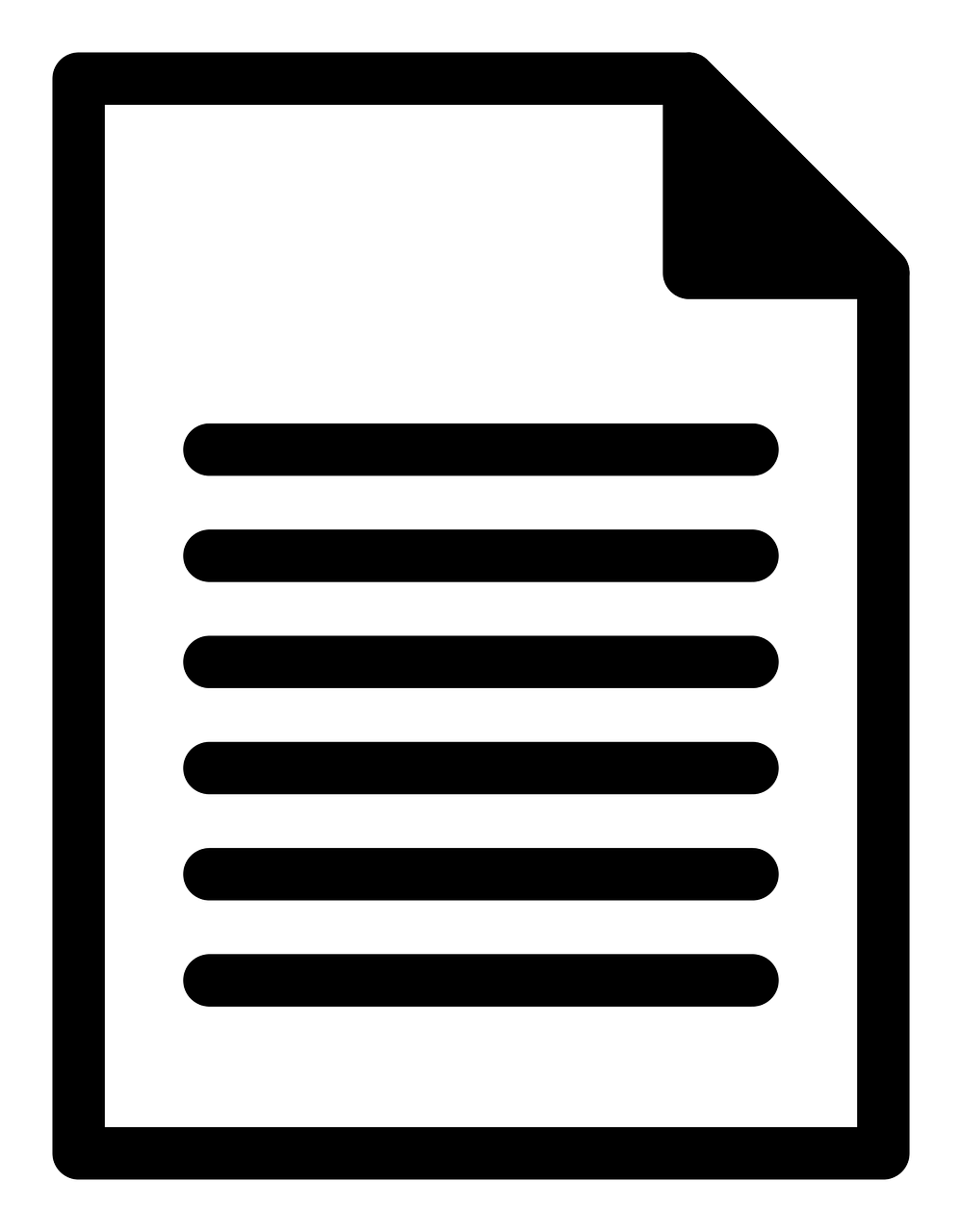 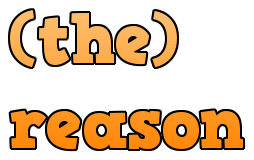 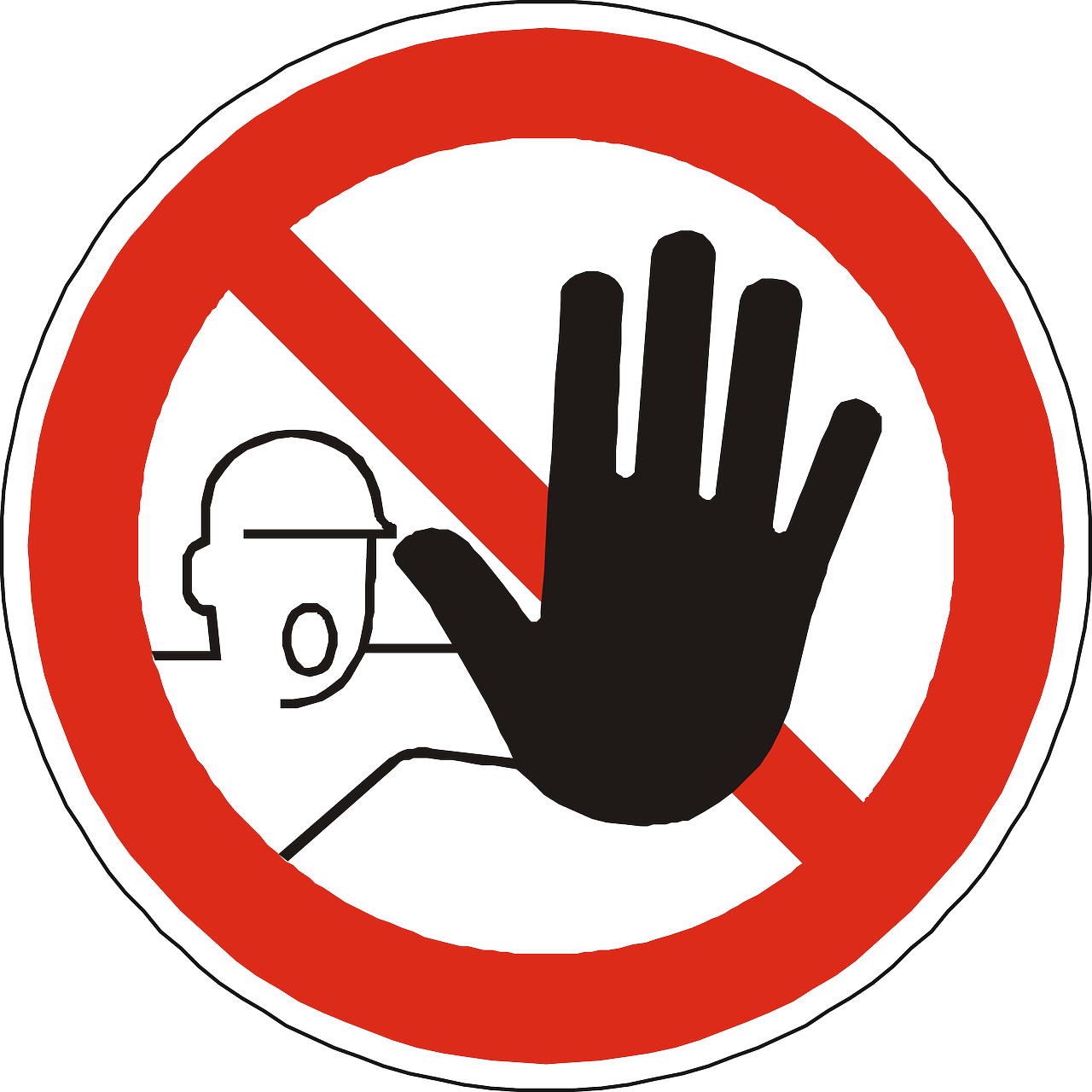 el texto
la razón
la instrucción
el hambre
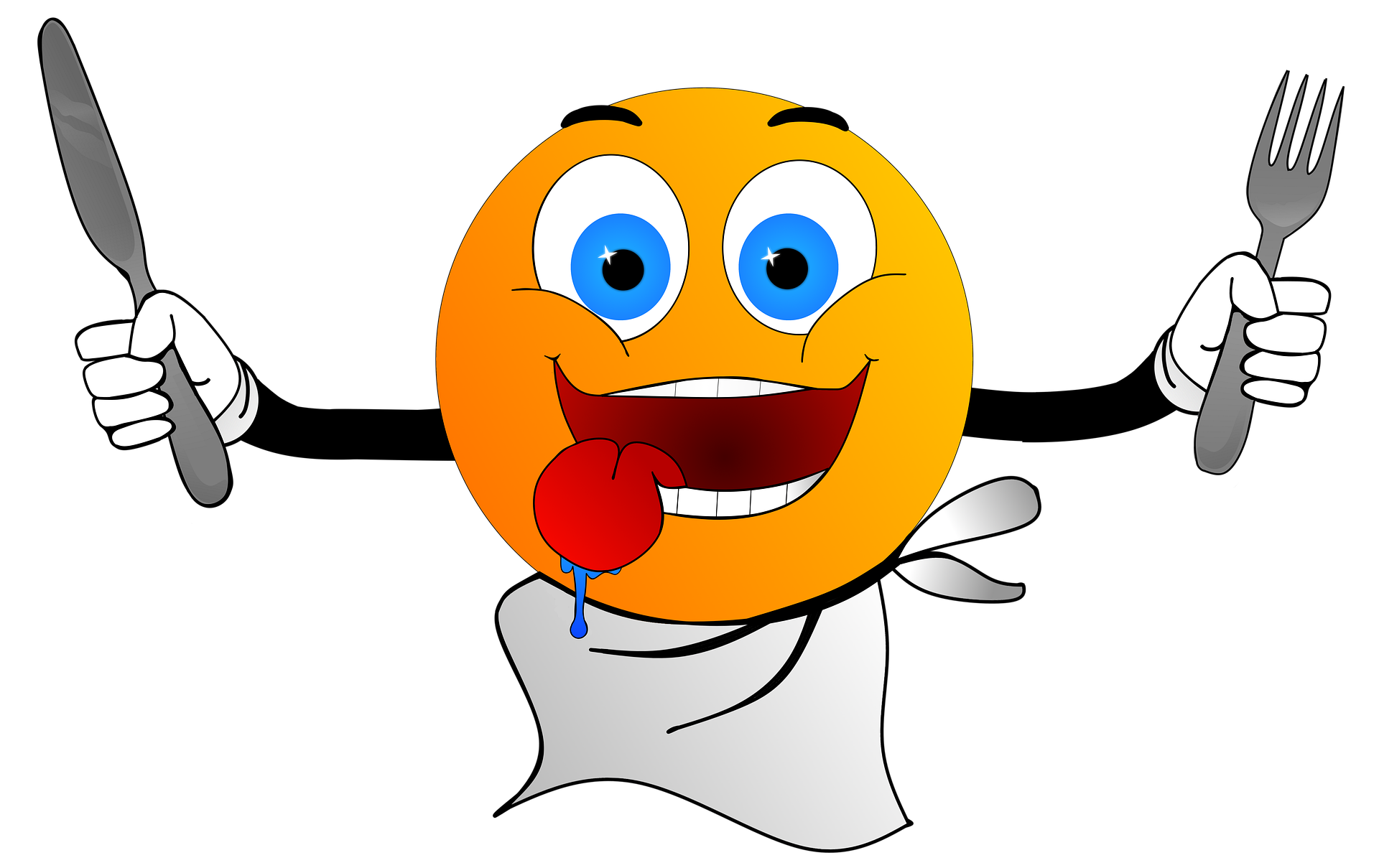 hunger
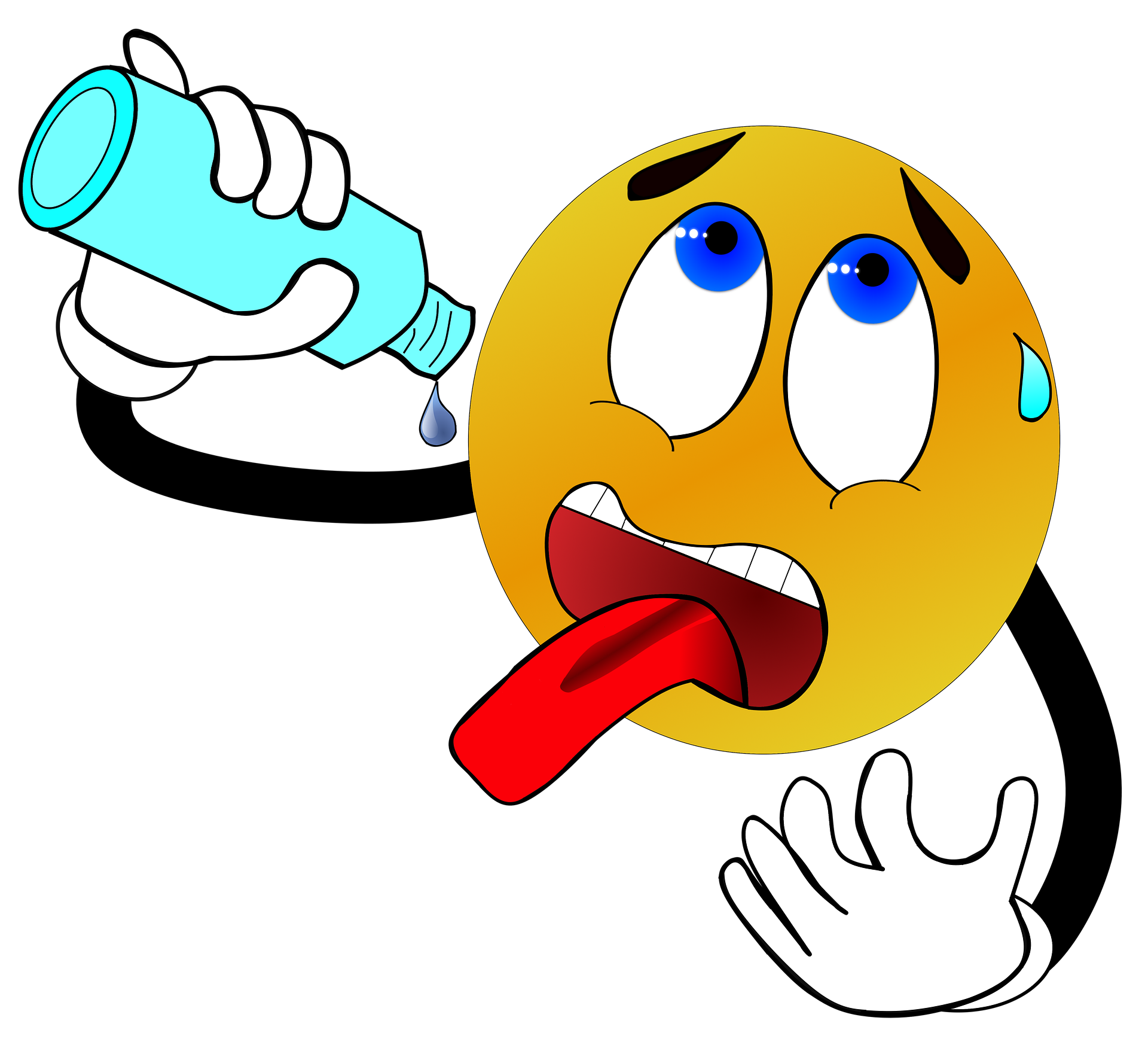 el año
(the) reason
(the) thirst
la sed
(the) hunger
you have
s/he, it has
(the) information
I have
(the) year
(the) hunger
(the) information
you have
(the) text
(the) text
(the) thirst
s/he, it has
(the) instruction
(the) reason
(the) year
I have
(the) instruction
thirst
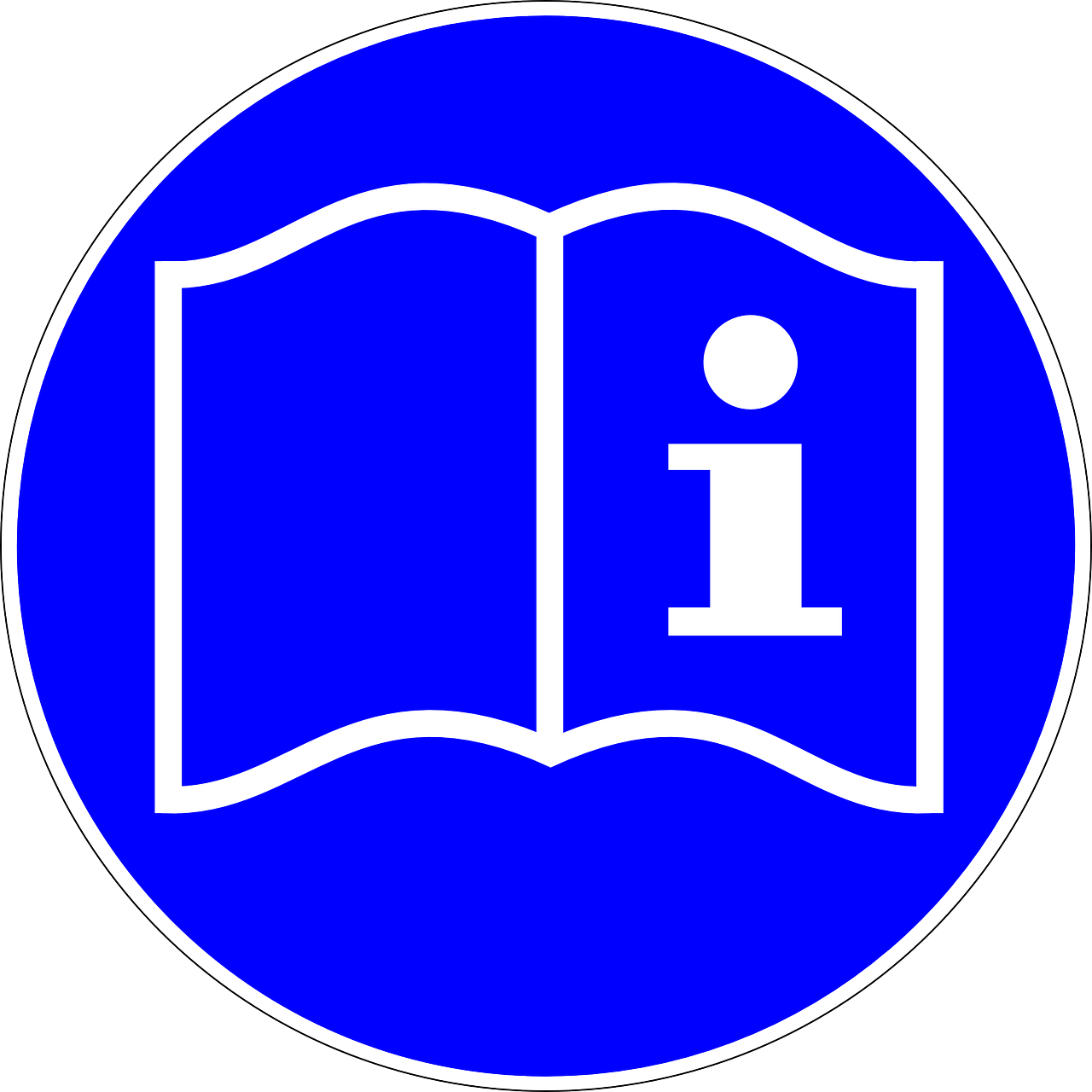 tengo
tienes
tiene
la información
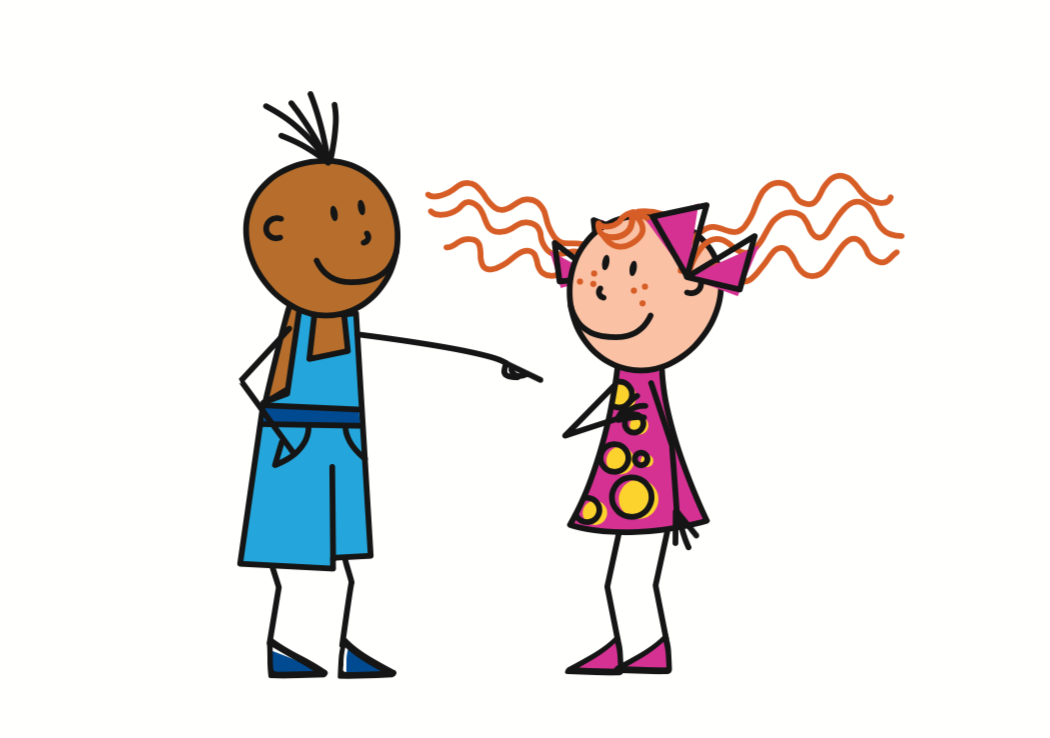 ¿Cómo es en español?
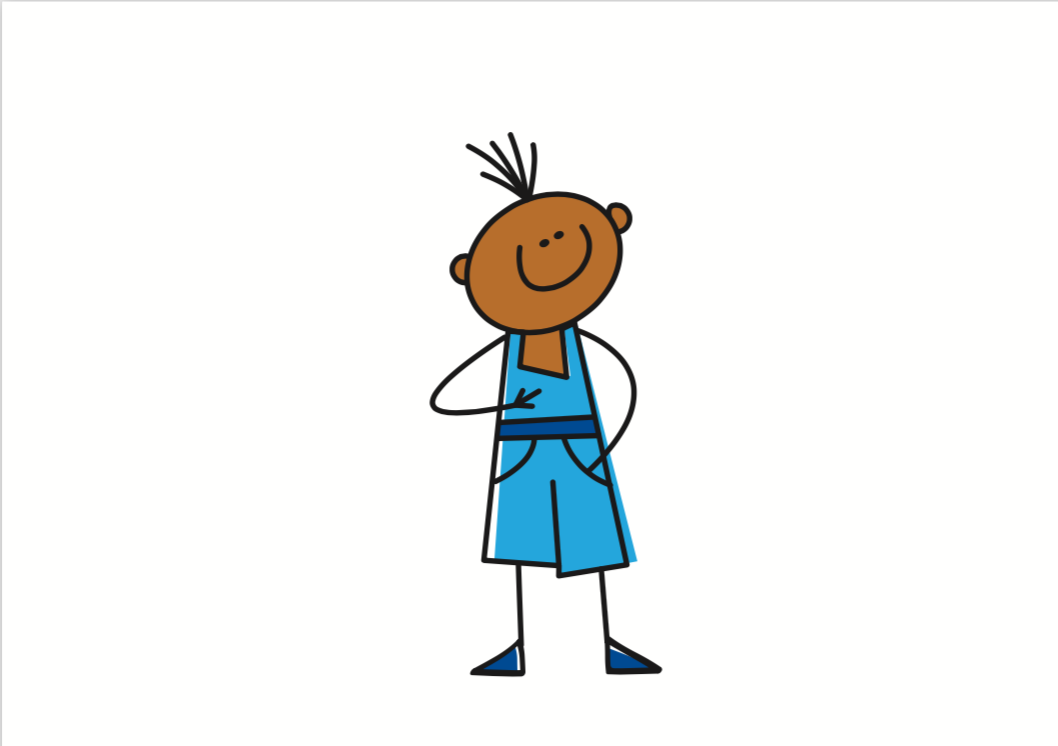 [have]
[have]
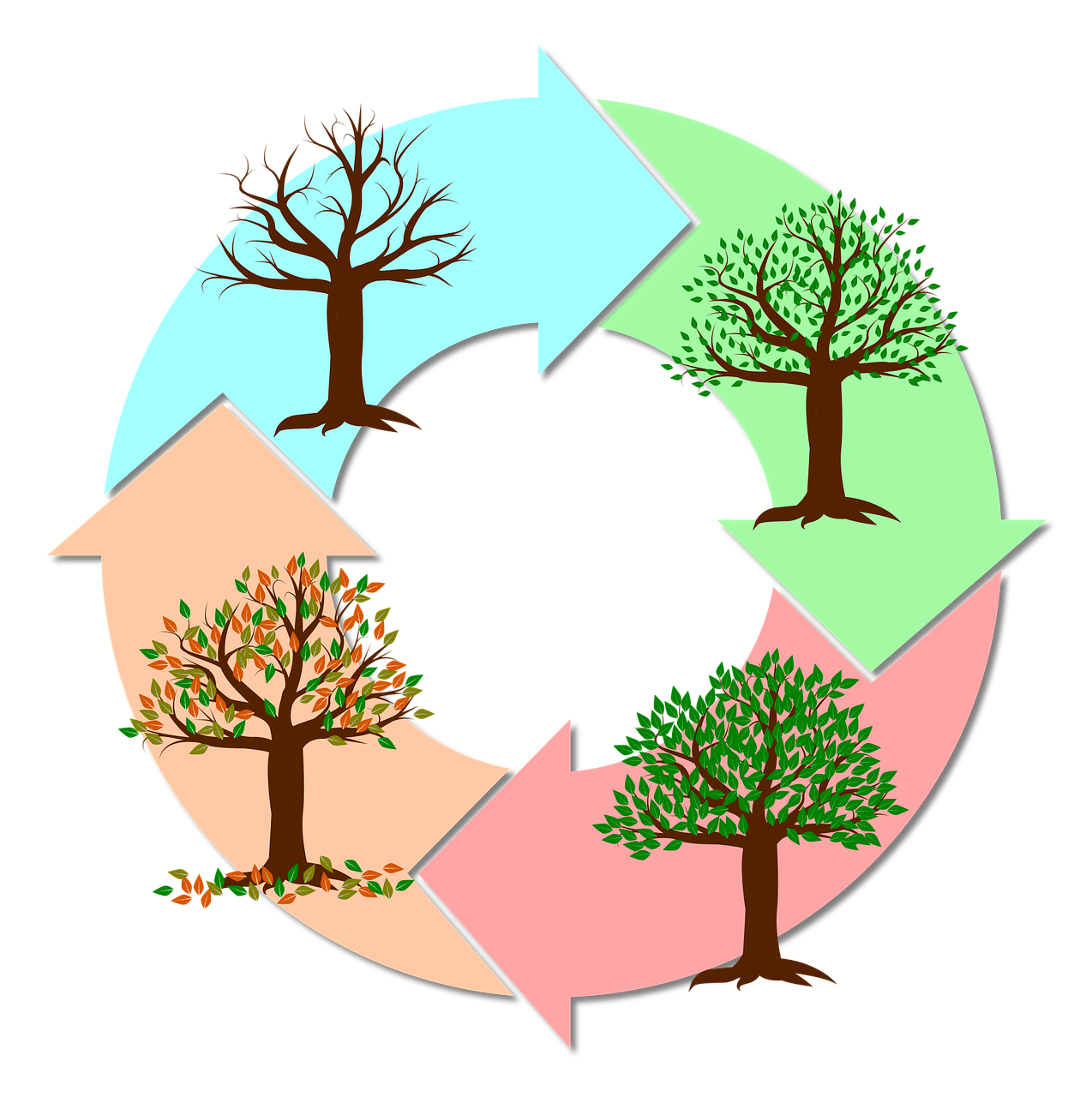 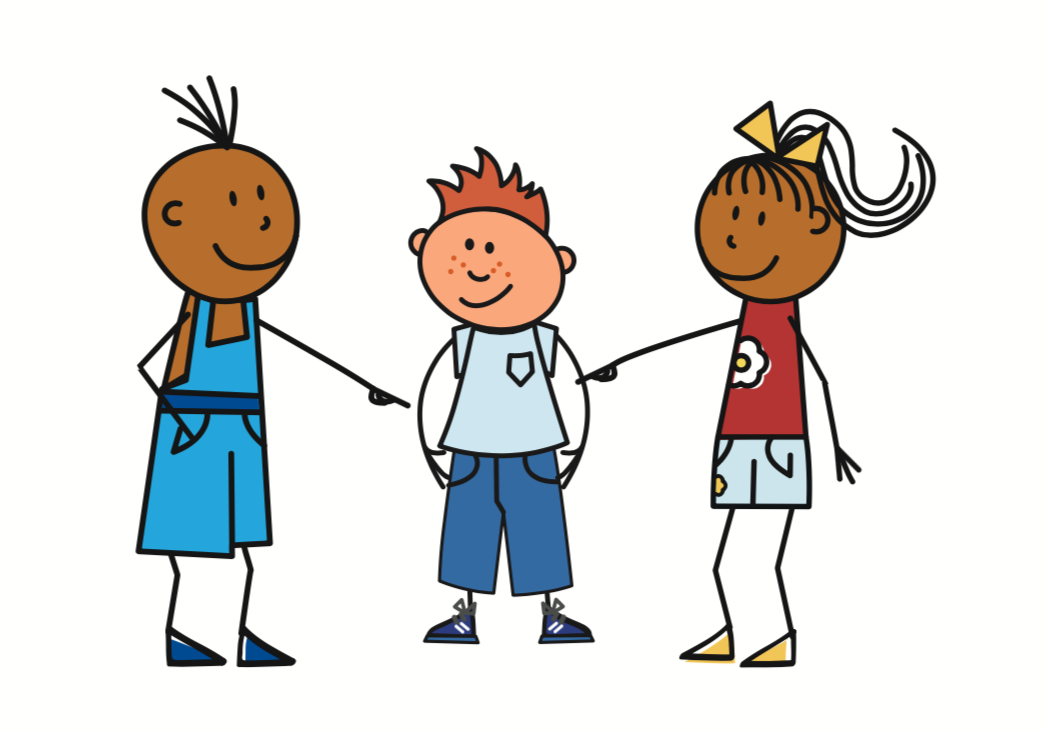 year
[have]
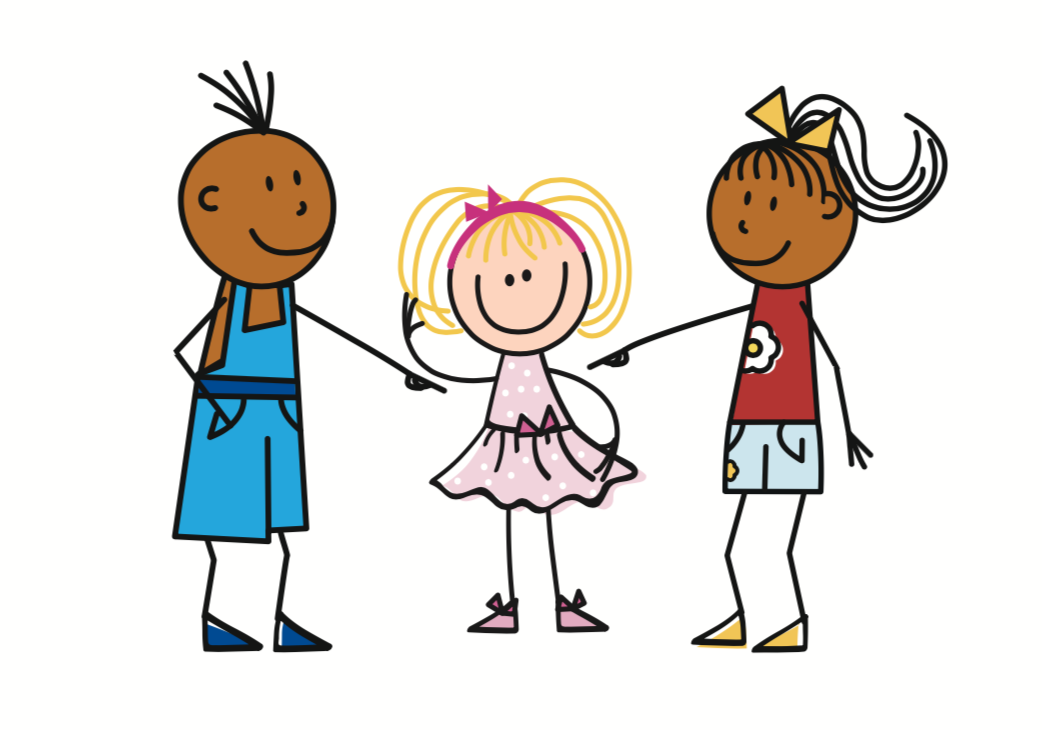 [Speaker Notes: Timing: 5 minutes

Aim: to present and practise written comprehension and read aloud of six items of previously taught vocabulary that we revisit this week and the four new words.

Procedure:1. Click for an English item. Elicit pronunciation of the Spanish from pupils.
2. Click to cover the Spanish word with a picture.
3. Continue with the remaining items.
4. Optional at this stage: elicit the Spanish from pupils, (English prompts reappear on each mouse click) this time without written Spanish support.]
Tener
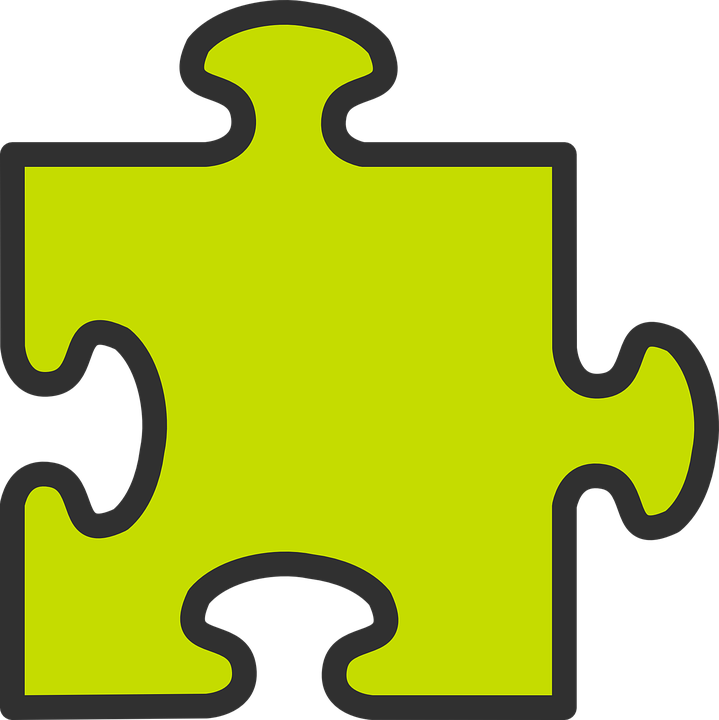 You know that tener means ‘to have, having’:
I have a dog.
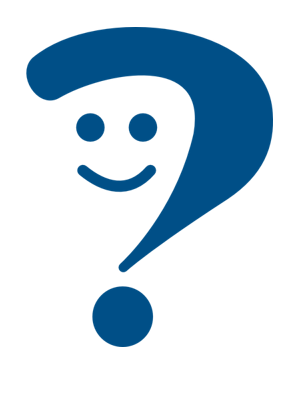 Tengo un perro.
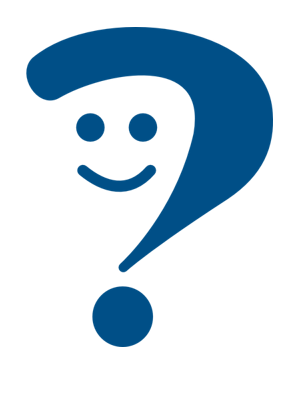 Tiene un gato.
S/he has a cat.
In Spanish, we sometimes also use tener to mean ‘to be, being’:
We also use tener to say our age:
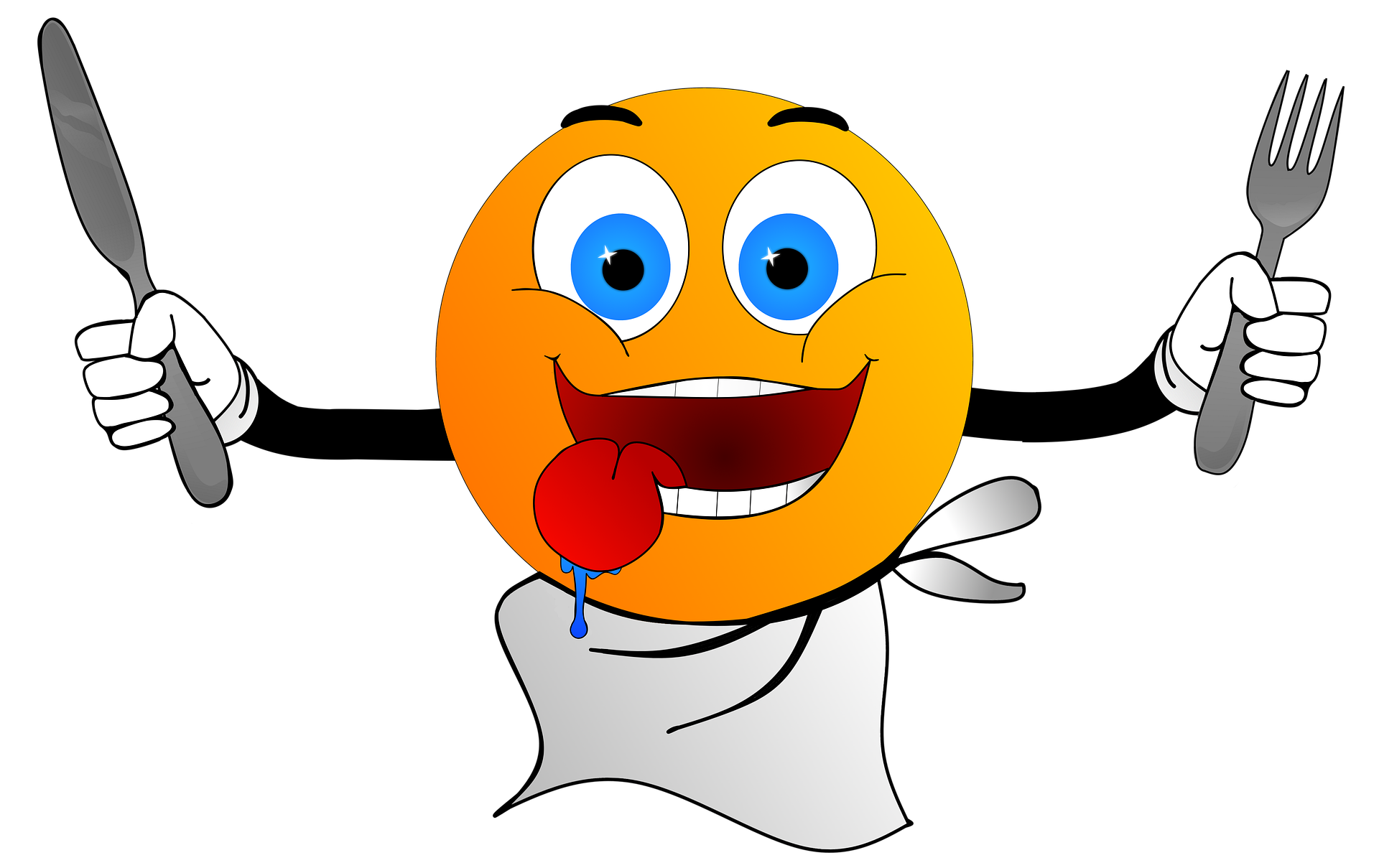 Tengo hambre.
I am hungry.
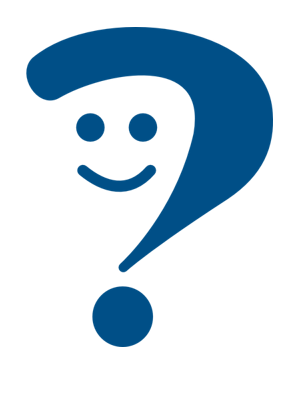 Tengo nueve años.
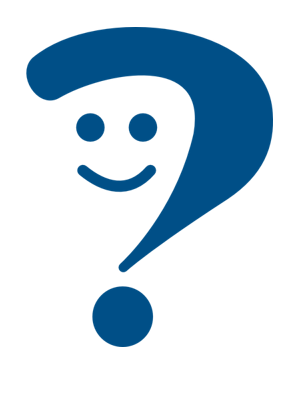 I am nine years old.
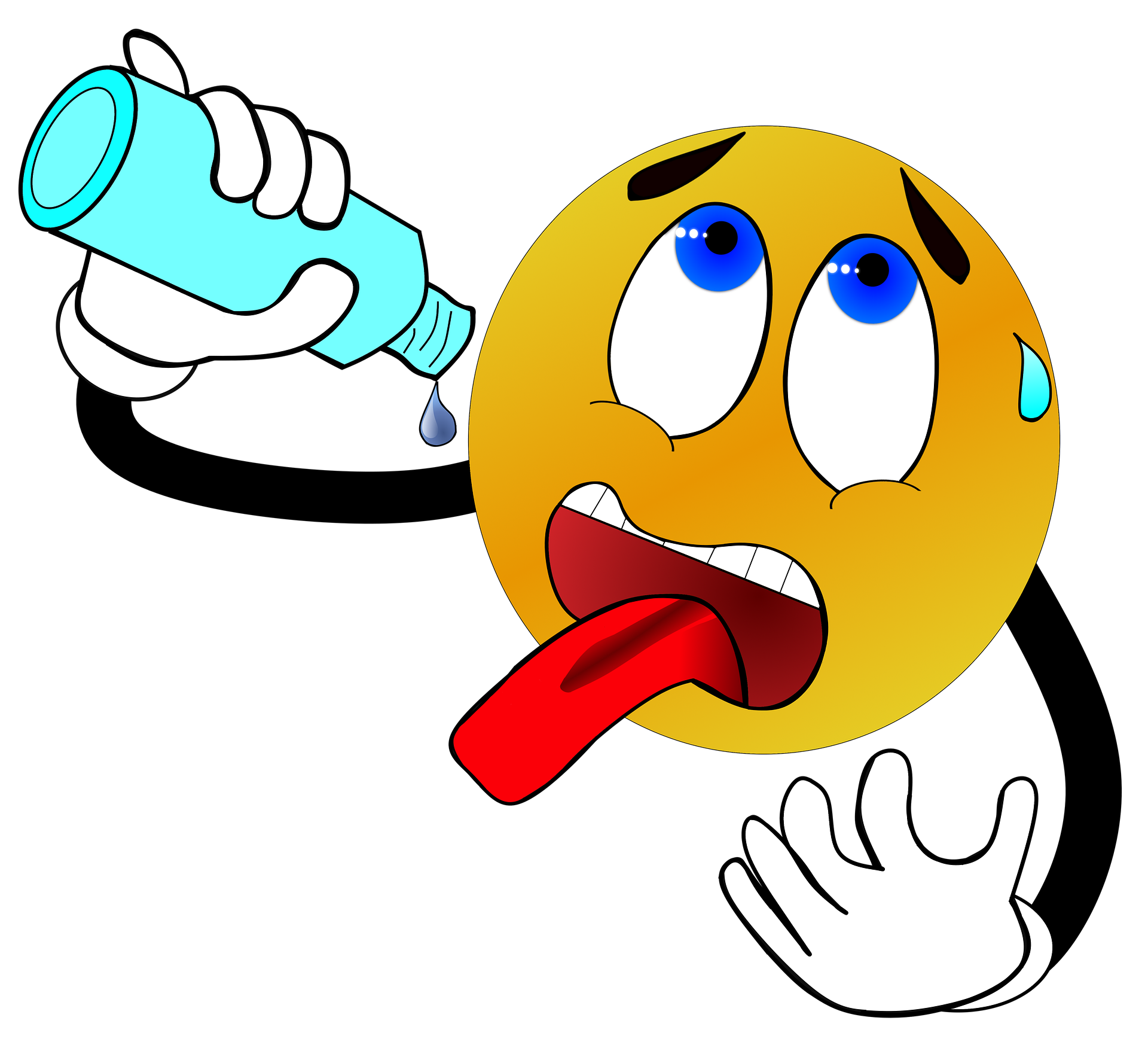 ⚠ Word for word, this means ‘I have nine years’.
Tienes sed.
You are thirsty.
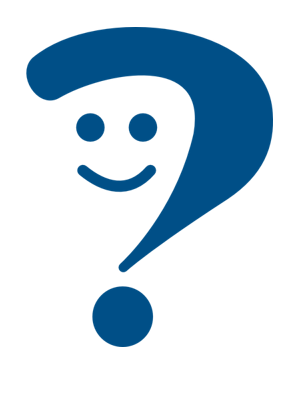 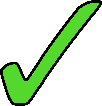 Tiene razón.
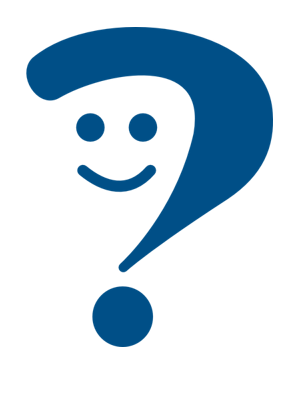 S/he is right.
⚠ These literally mean: I have hunger.You have thirst.S/he has reason/right.
[Speaker Notes: Timing: 2 minutes

Aim: to present new uses of tener expressions meaning ‘be’.

Procedure:1. Click to present the information.
2. Elicit responses from pupils, following the animated question marks.]
Quique habla.
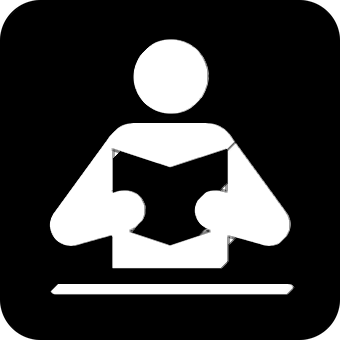 el cumpleaños - birthday
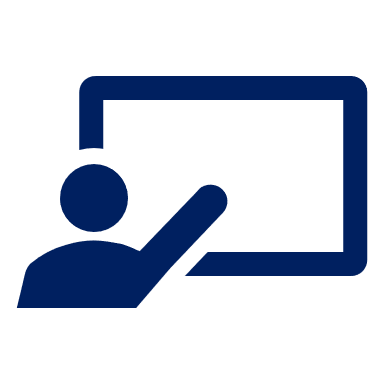 Lee las frases.  ¿Qué palabra es correcta?
leer
Necesito una fruta. ¡Tengo hambre!
2+2=4. ¡Sí! Tienes razón.
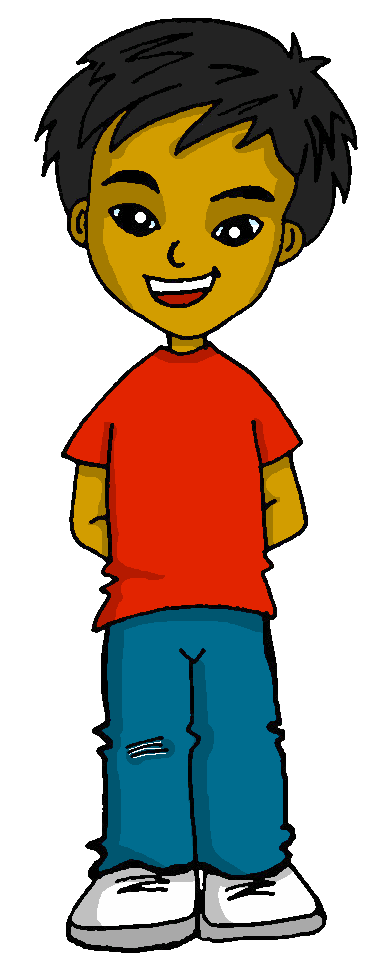 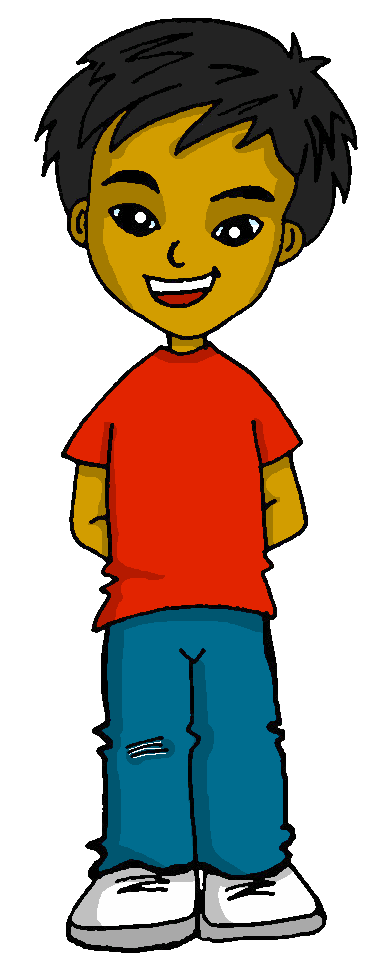 4
1
_________!
____
¿Dónde está mi botella? ¡Tengo sed!
Hoy es el cumpleaños* de Nina. Tiene diez años.
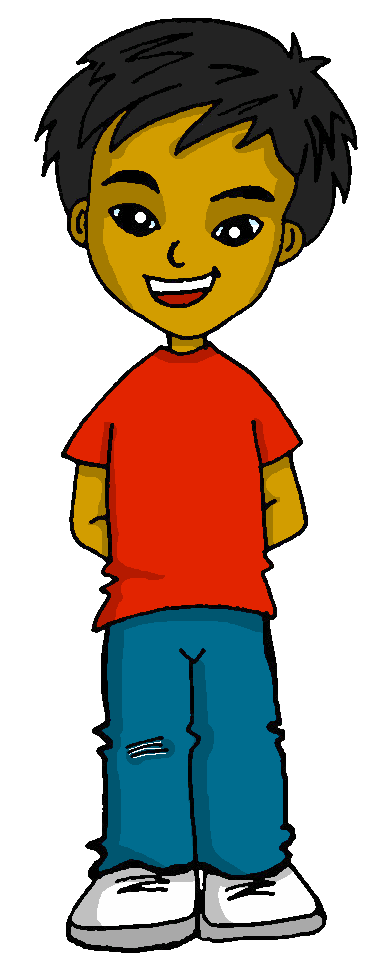 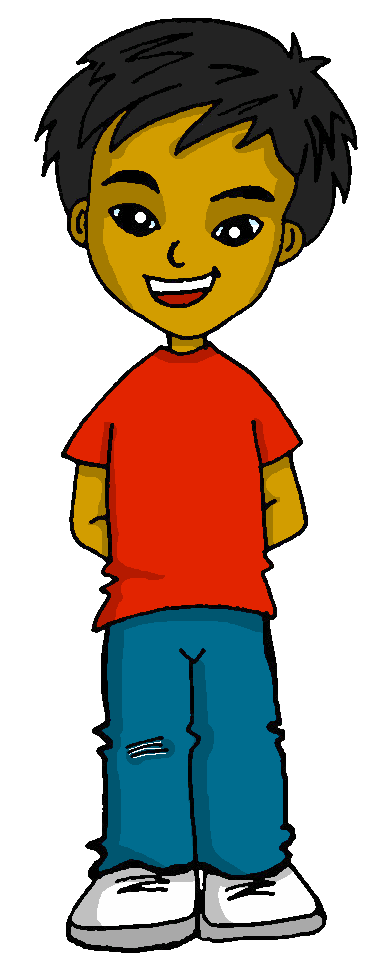 5
2
____.
___!
Preparo una tarta para ti. ¿Tienes hambre?
La información es correcta.  Tiene razón.
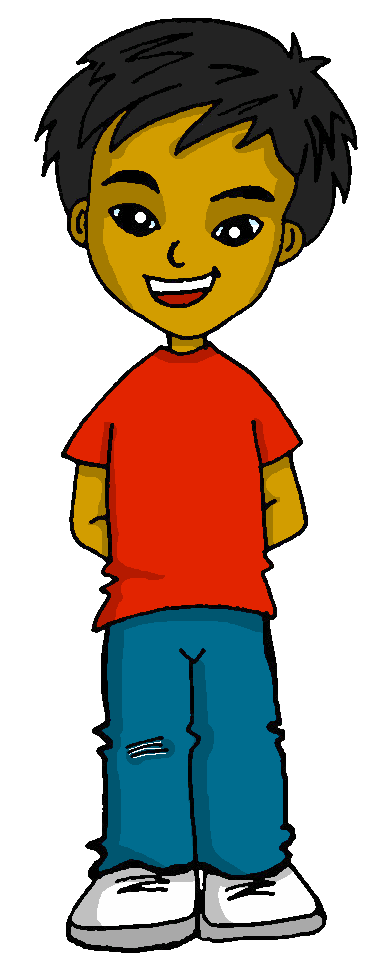 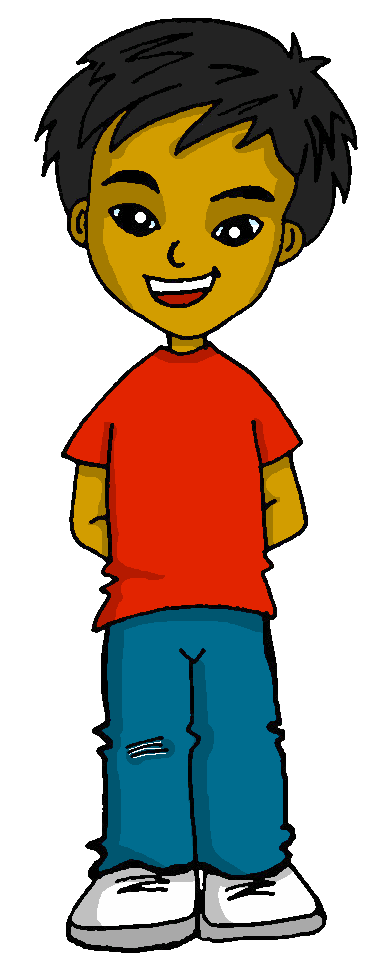 6
3
____
_______
[Speaker Notes: Timing: 5 minutes

Aim: to consolidate written comprehension of this week’s vocabulary and a range of previously taught vocabulary.

Procedure:
1. Pupils write 1-6 for each speech bubble they note the missing word.
2. Elicit the answers from pupils (for additional pronunciation practice)
3. Click to reveal the written answers.
4. Click on the speech bubble to hear the full audio, if desired. Alternatively use it as a listen and check stage.]
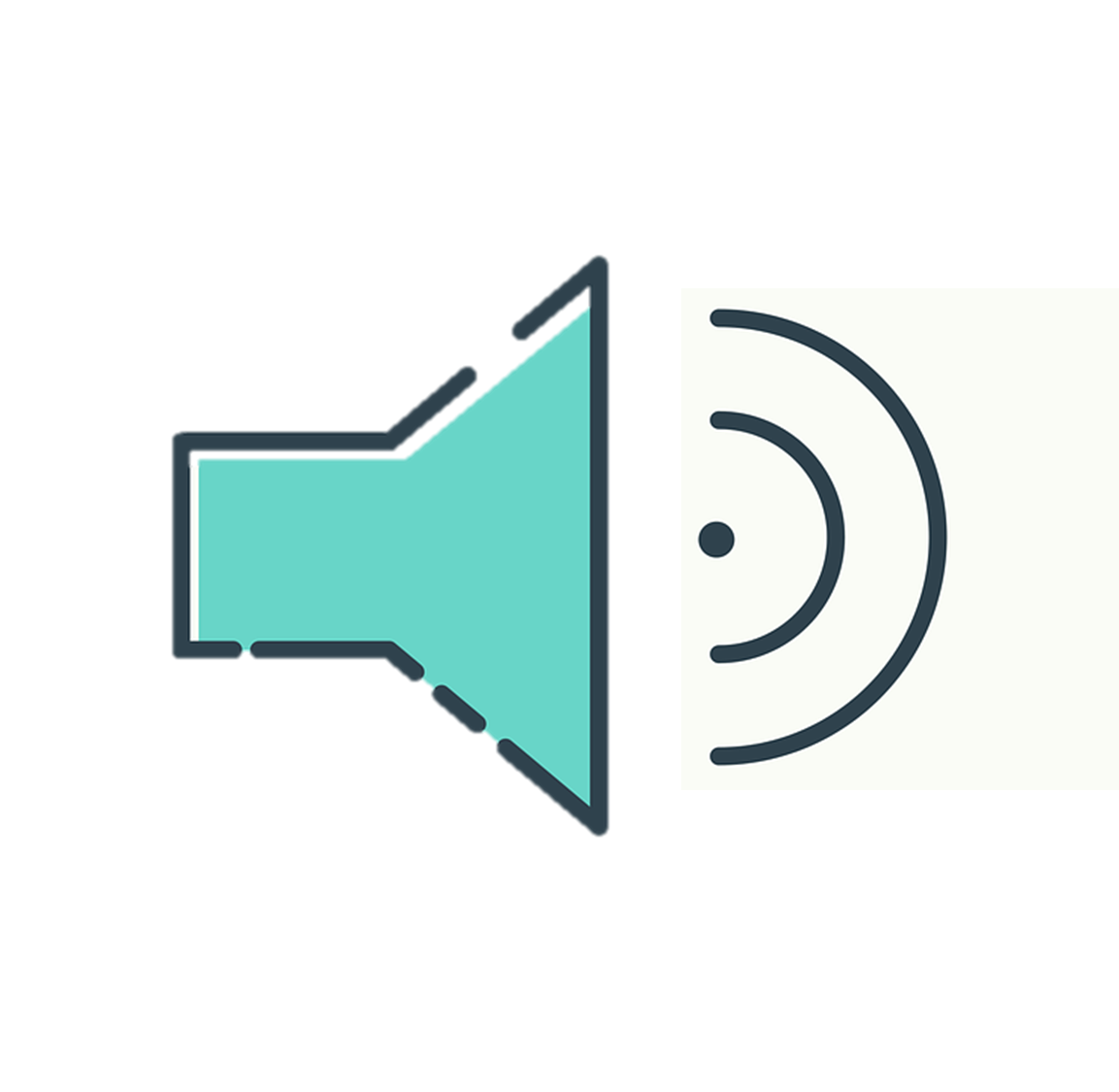 Sofía describe.
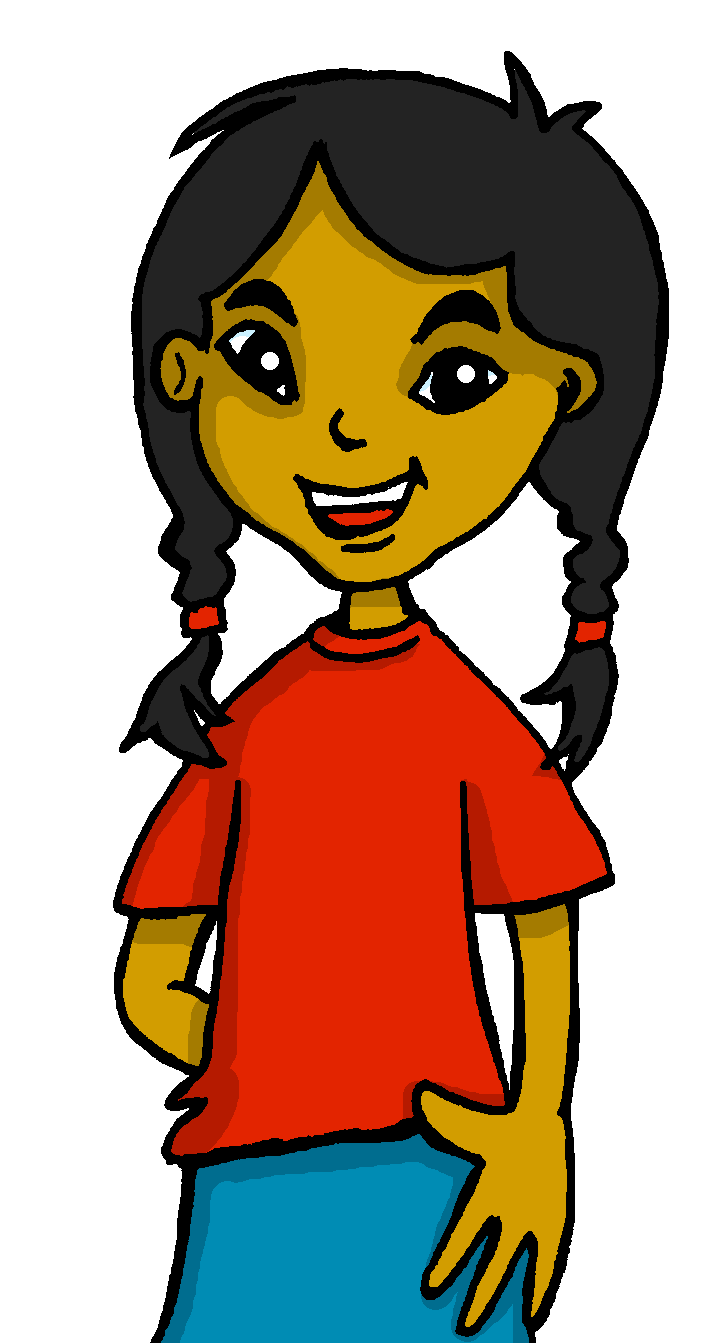 Escucha. ¿Qué opción es correcta?
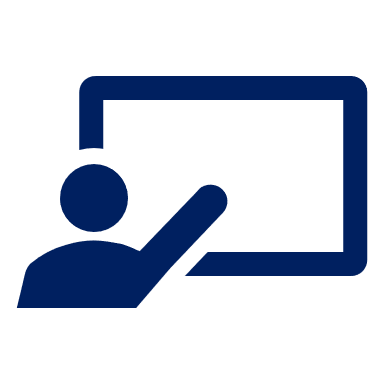 escuchar
Luego, escribe la frase en inglés.
____________________________________
1
____________________________________
2
____________________________________
3
____________________________________
4
____________________________________
5
____________________________________
6
____________________________________
7
____________________________________
8
[Speaker Notes: Timing: 10 minutes

Aim: to practise aural distinction between tener + noun (with indefinite article) and tener meaning ‘be’ with no article.
Procedure:
Pupils write 1-8.
They listen to each sentence and decide which word completes it, based on the presence or absence of an article.
They then either write or feed back orally the meaning of the sentence.
Click to reveal the correct end to the sentence and the English meaning.

Transcript:
Tengo un [regalo].
Tengo [hambre].
Tengo un [conejo].
Tengo [sed].
Tengo una [tortuga].
Tengo un [grupo favorito].
Tengo [razón].
Tengo una [tarta].]
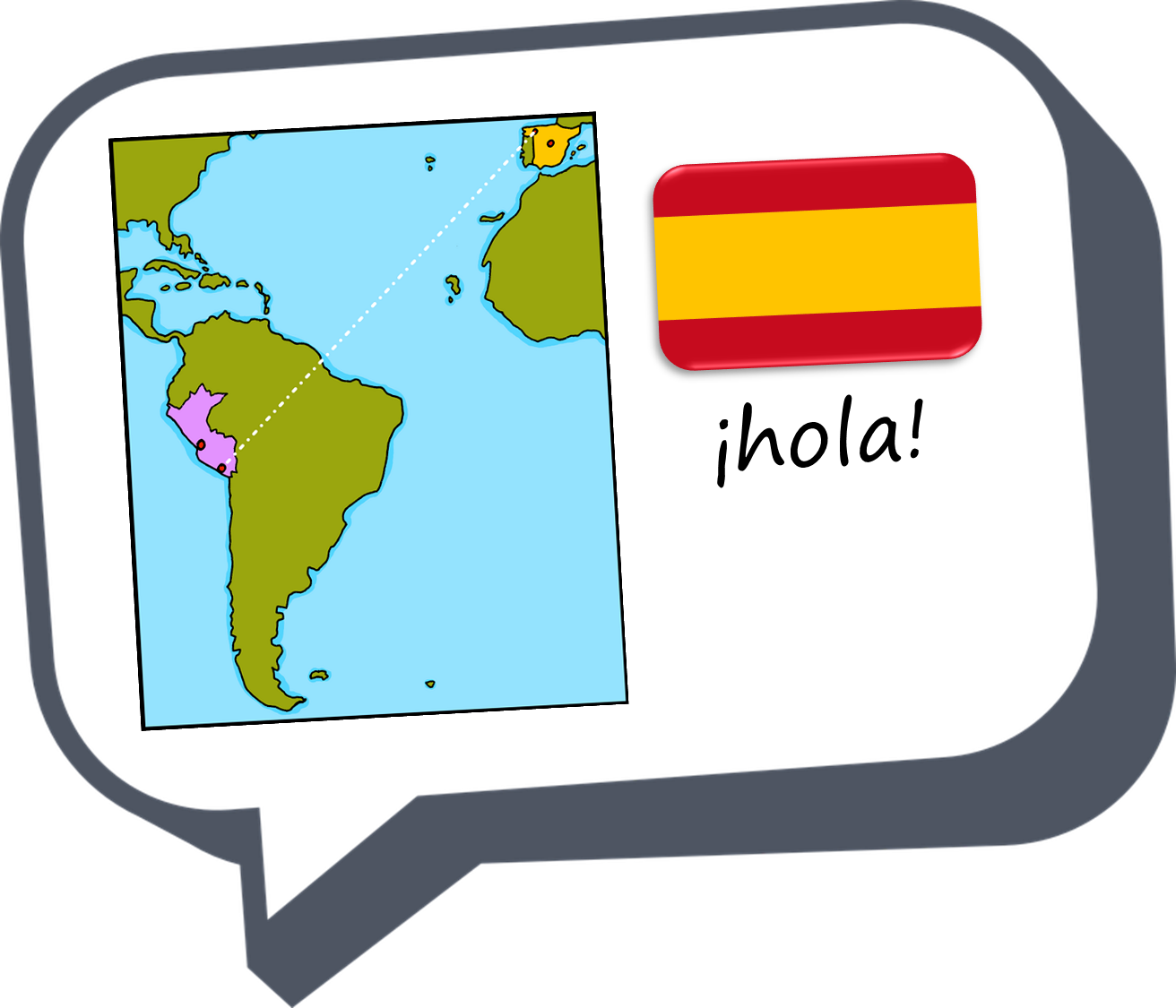 ¡adiós!
rojo